«Из одного слова-несколько»(игра для детей старшего дошкольного возраста)
Разработала воспитатель МБДОУ д\с №53
 Крылова И.П.
ЗАТО Северск 2016
Цель игры:подготовка к освоению грамоты
Задачи:
-обогащение словарного запаса детей;
-развитие интереса детей к настольным играм;
-развитие познавательных процессов
ПРАВИЛА ИГРЫ
1 ВАРИАНТ: ПЕРЕД ДЕТЬМИ КАРТИНКА С ИЗОБРАЖЕНИЕМ ЖИВОТНОГО –ЗЕБРЫ. ПО КРУГУ ЭТОЙ КАРТИНКИ ЛЕЖАТ КАРТИНКИ С ИЗОБРАЖЕНИЕМ РАЗЛИЧНЫХ  ЖИВОТНЫХ. ДЕТИ ДОЛЖНЫ ПОДОБРАТЬ И НАЗВАТЬ ПООЧЕРЕДНО ЖИВОТНОЕ, НАЗВАНИЕ КОТОРОГО СООТВЕТСТВУЕТ КАЖДОЙ БУКВЕ СЛОВА ЗЕБРА. НАПРИМЕР – ПЕРВЫЙ ЗВУК «з» .ЗА КАЖДОЕ ПРАВИЛЬНО ПОДОБРАННОЕ СЛОВО ДАЕТСЯ ФИШКА. ВЫИГРЫВАЕТ ТОТ, КТО НАБЕРЕТ БОЛЬШЕ ФИШЕК.

2 ВАРИАНТ: ВЗРОСЛЫЙ ВЫБИРАЕТ КАРТИНКУ, РЕБЕНОК НАЗЫВАЕТ СЛОВО (ПРЕДМЕТ ИЗОБРАЖЕННЫЙ НА ЭТОЙ КАРТИНКЕ), И, С ЭТИМ СЛОВОМ ОБРАЗОВЫВЕТ ПРЕДЛОЖЕНИЕ. ИГРА ИДЕТ В БЫСТРОМ ТЕМПЕ. СОРВЕНУЮТСЯ ГРУППЫ ДЕТЕЙ. СЛОВА НАДО МЕНЯТЬ ЧАСТО. ШТРАФНОЕ ОЧКО ПОЛУЧАЕТ ТА КОМАНДА, ЧЕЙ ИГРОК ДОПУСТИЛ ОШИБКУ ИЛИ НЕ  СОСТАВИЛ ЕГО.
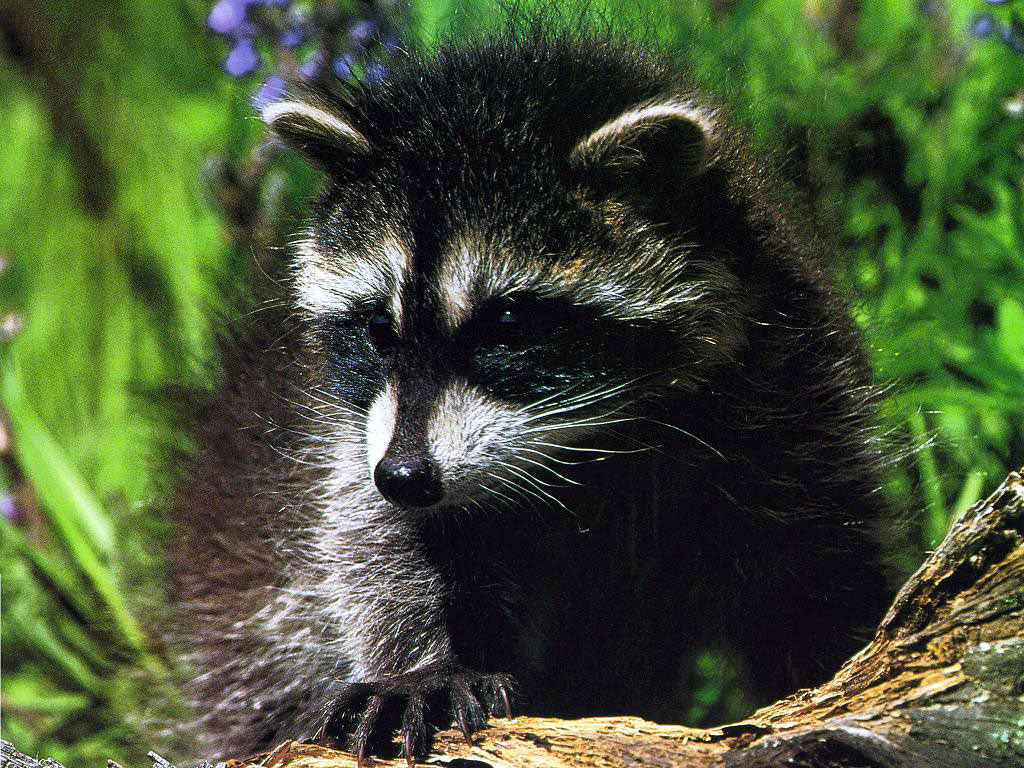 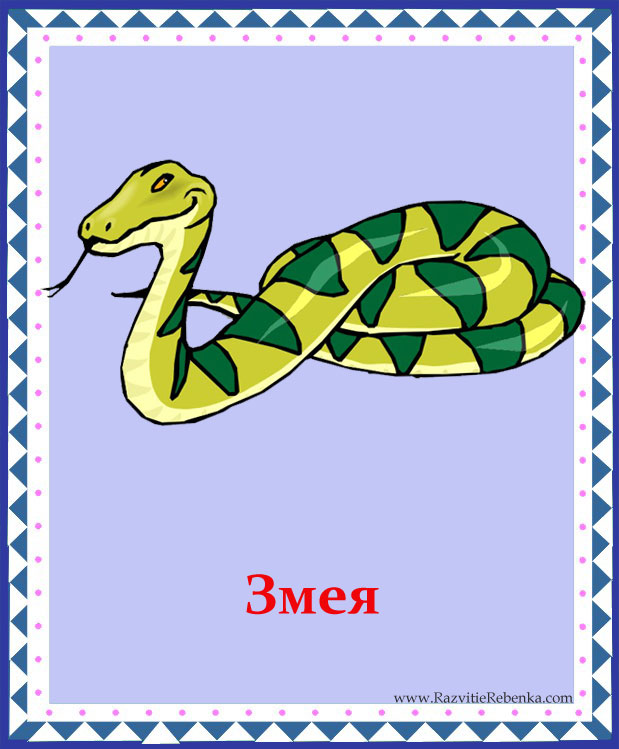 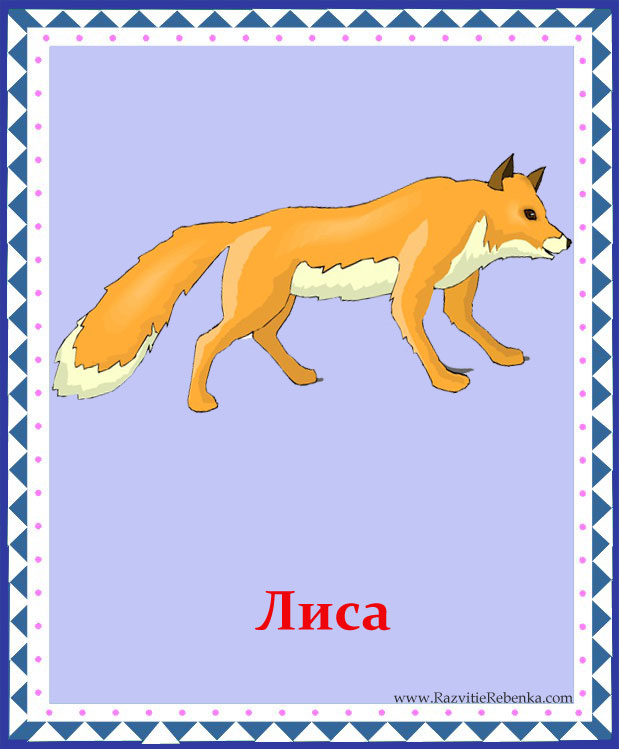 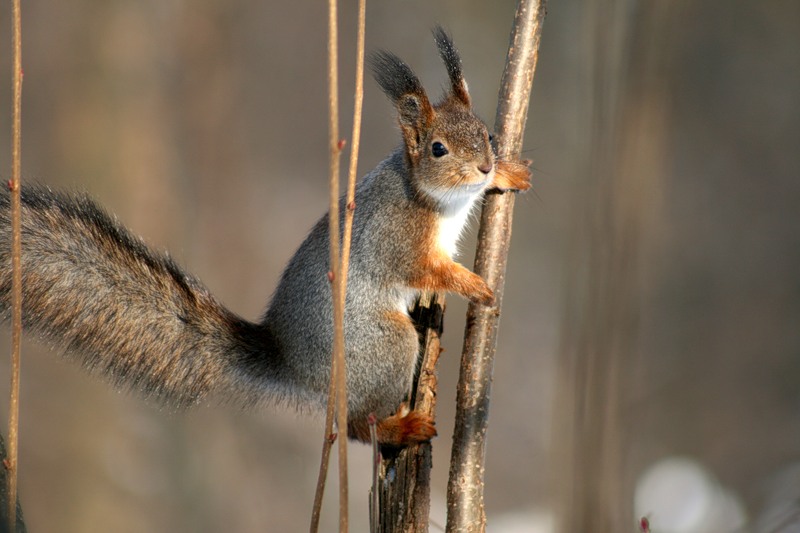 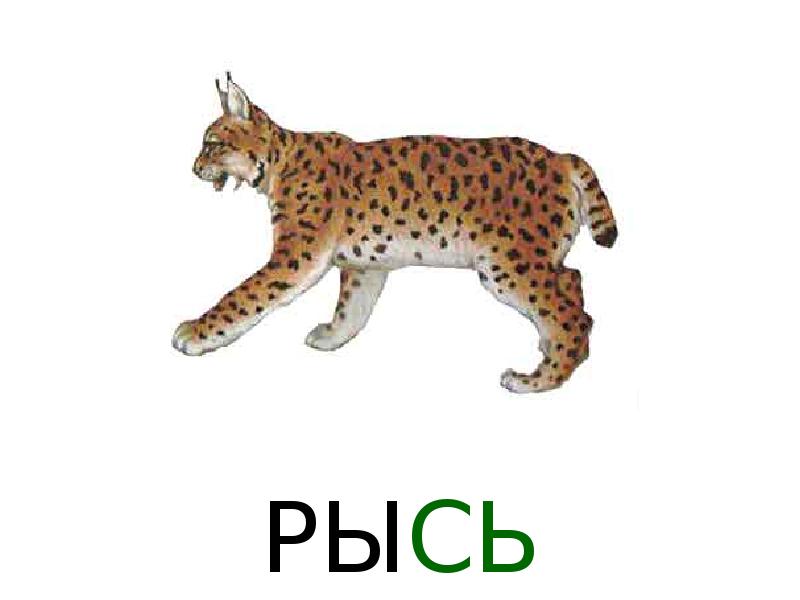 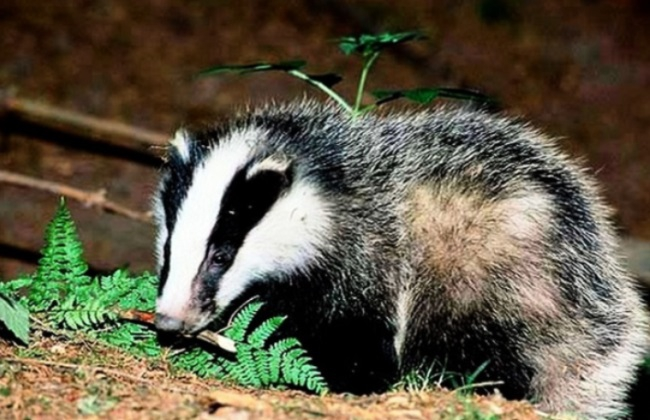 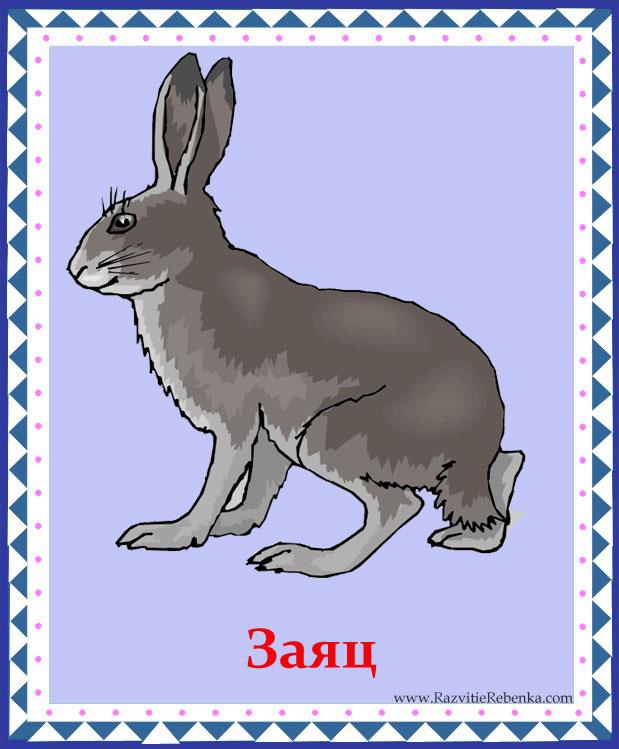 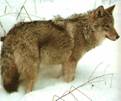 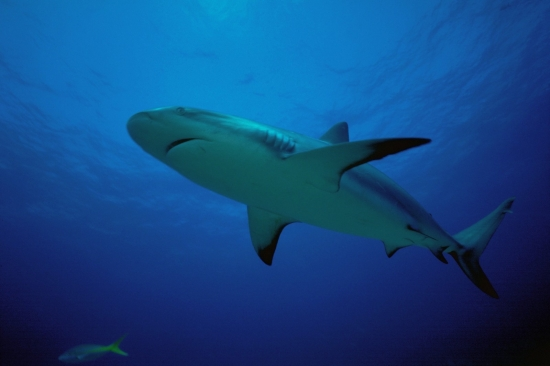 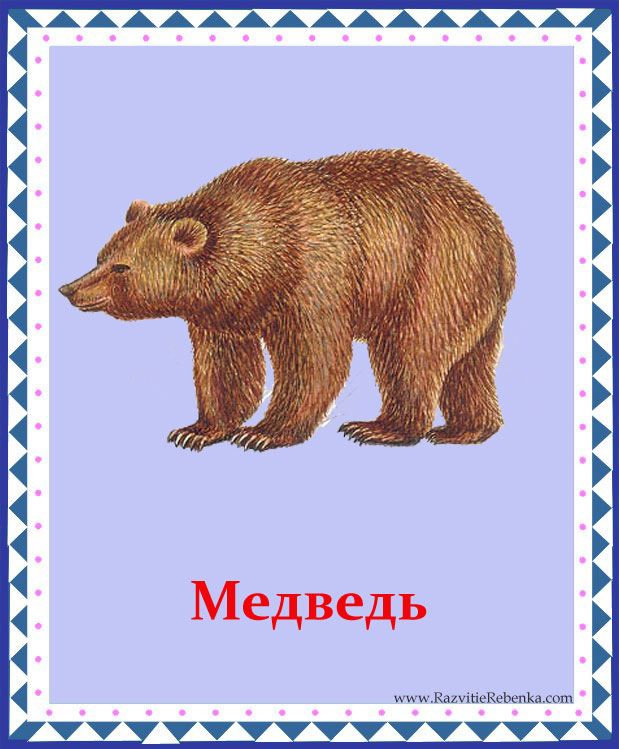